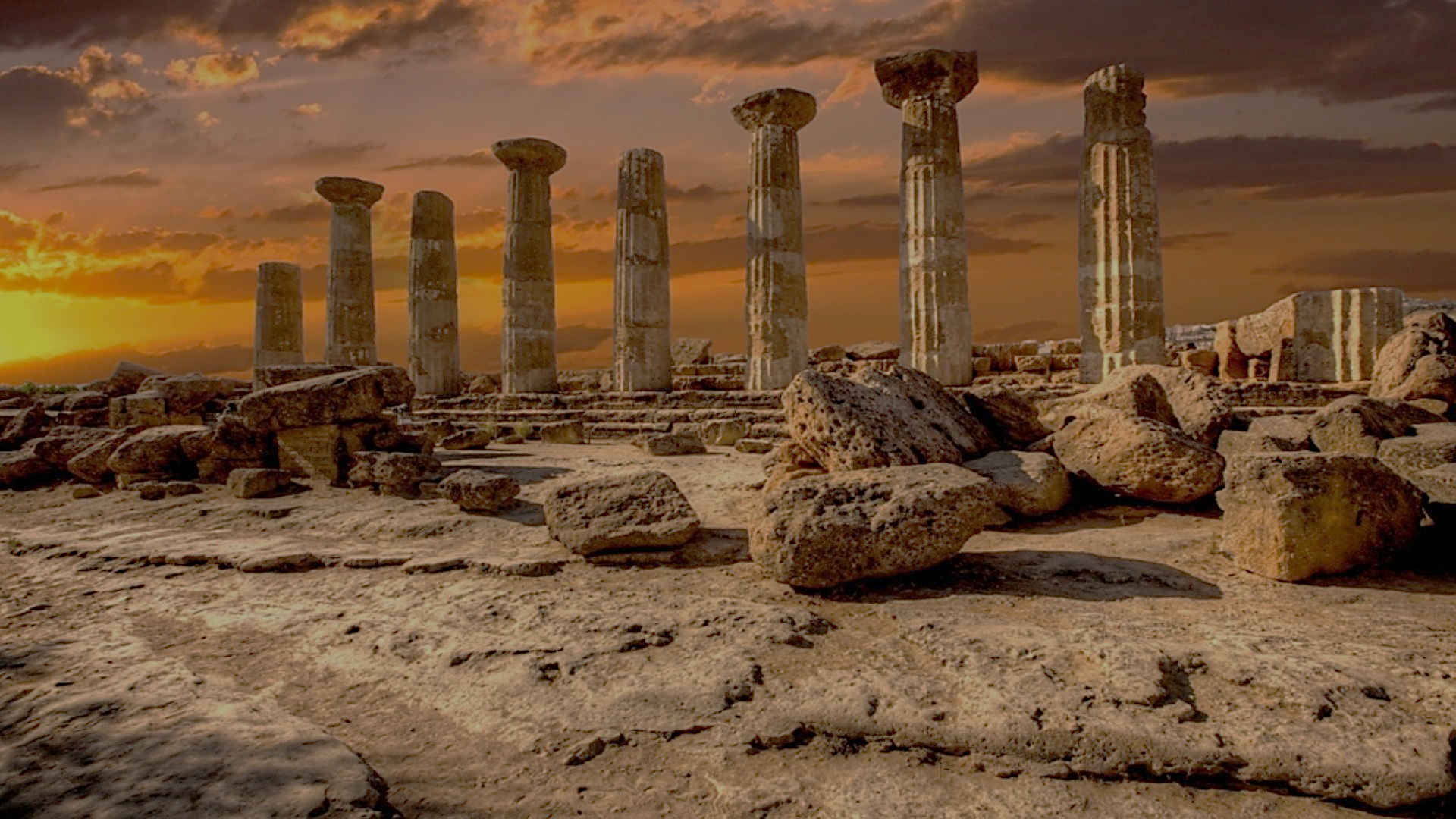 Archeology of Bible Times
Pastor John dos Santos - Faith Presbyterian Church
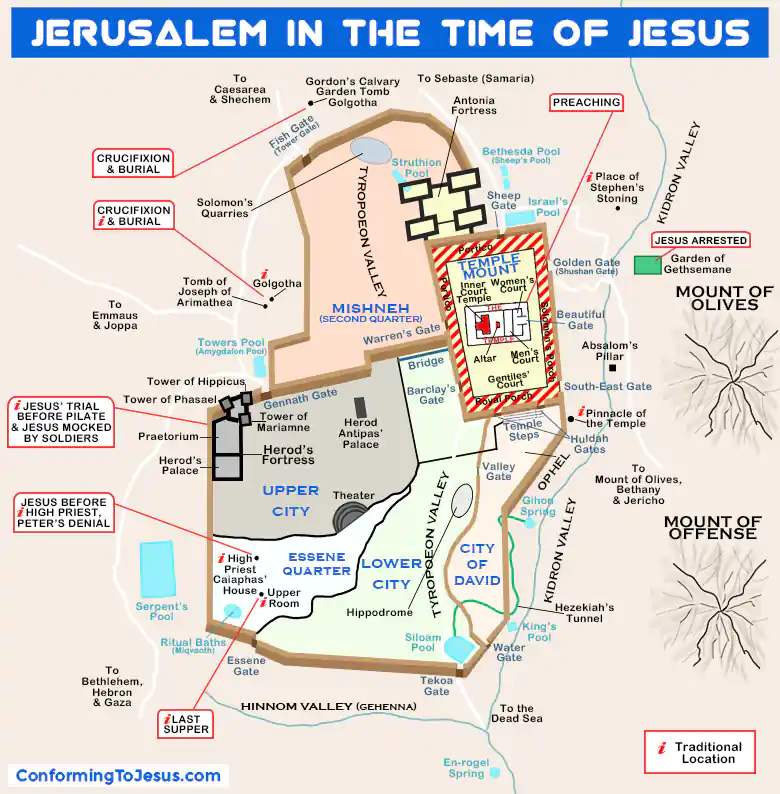 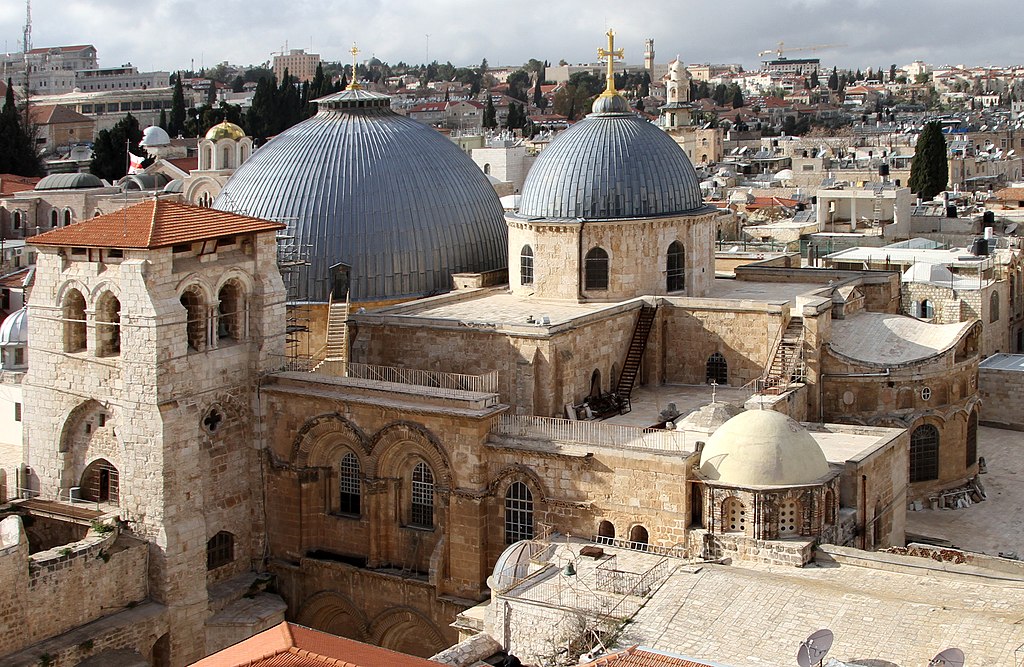 Church of the Holy Sepulcher
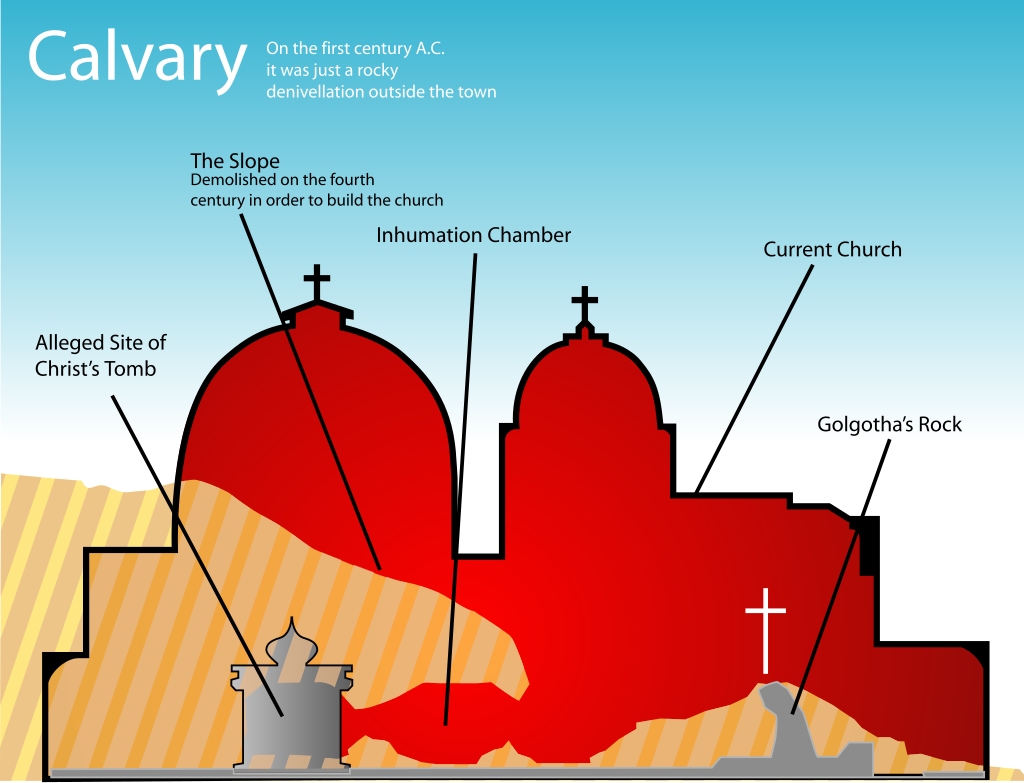 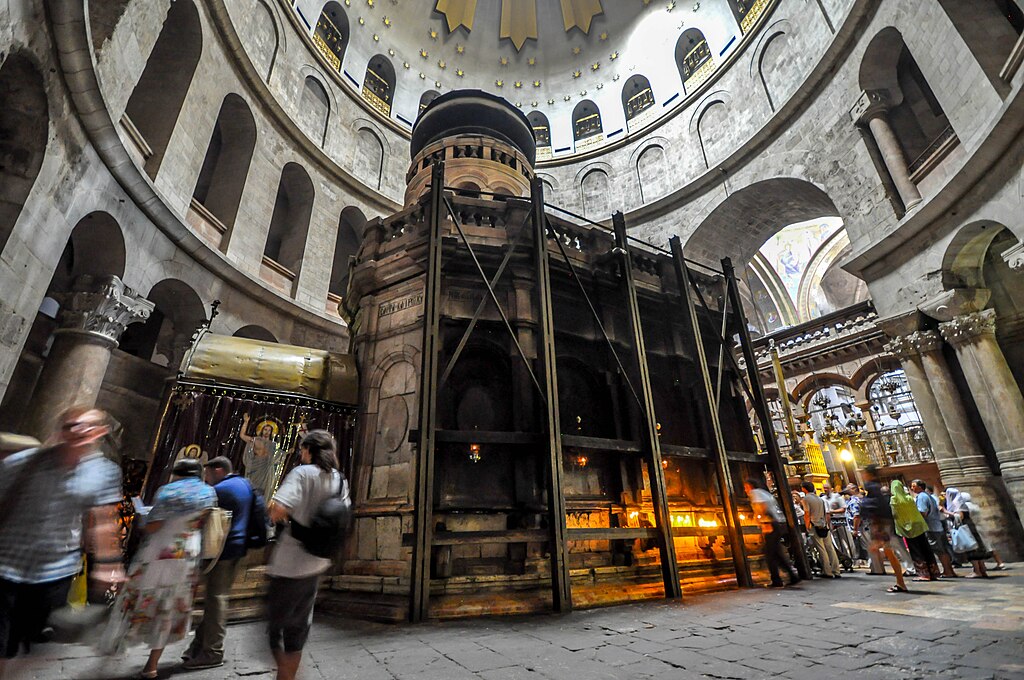 Rotunda
Aedicule
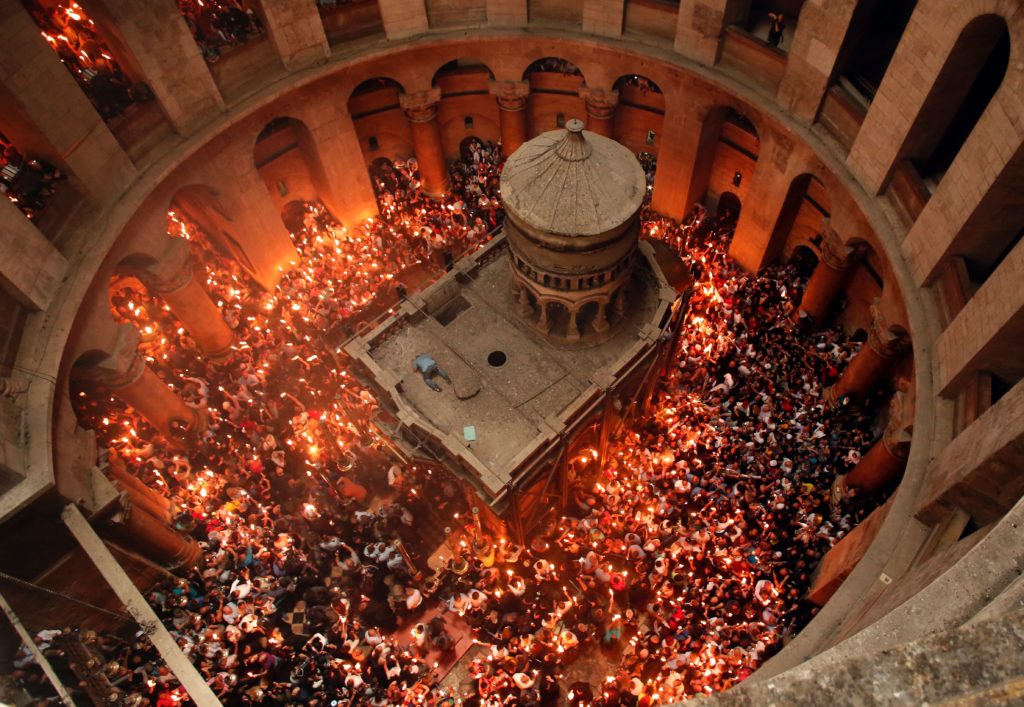 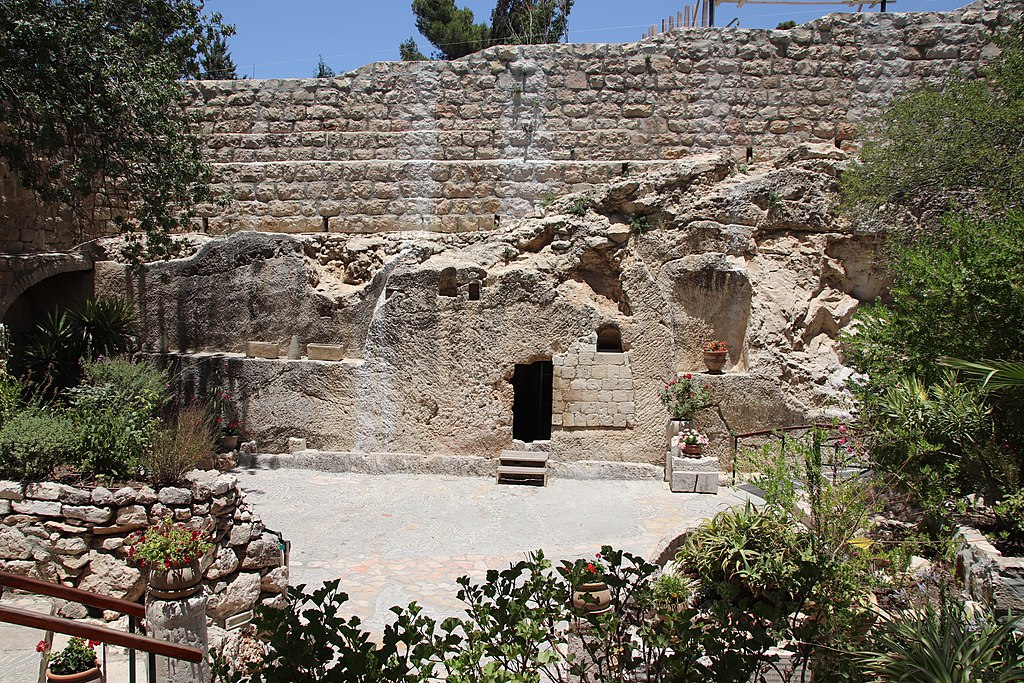 The Garden Tomb
The challenge!
Through the centuries some have questioned the traditional site of Jesus’ burial. The basic dispute has been whether the traditional site is inside the city walls or not. Those who contend the site is not correct argue it was located inside the city walls in Jesus’ time. The reformers questioned the location of the holy sites and denounced their idolatry. Protestants in general became skeptical of them.
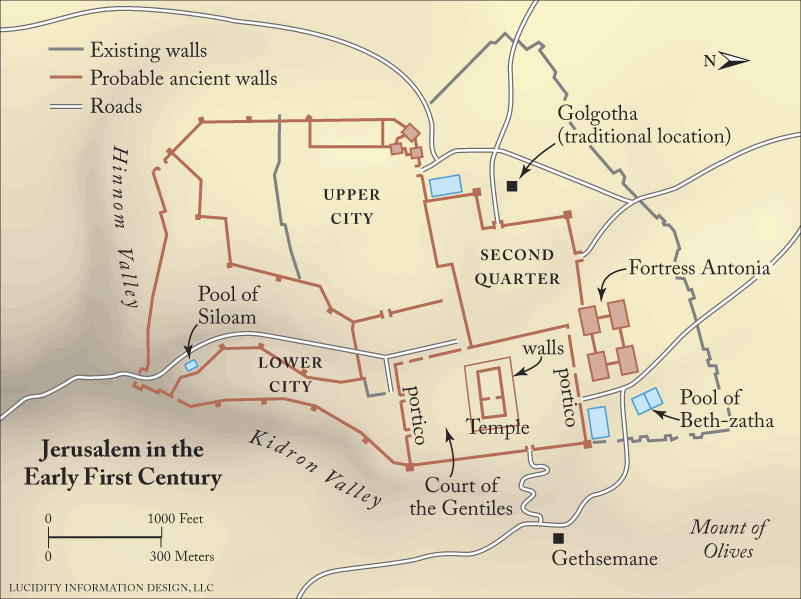 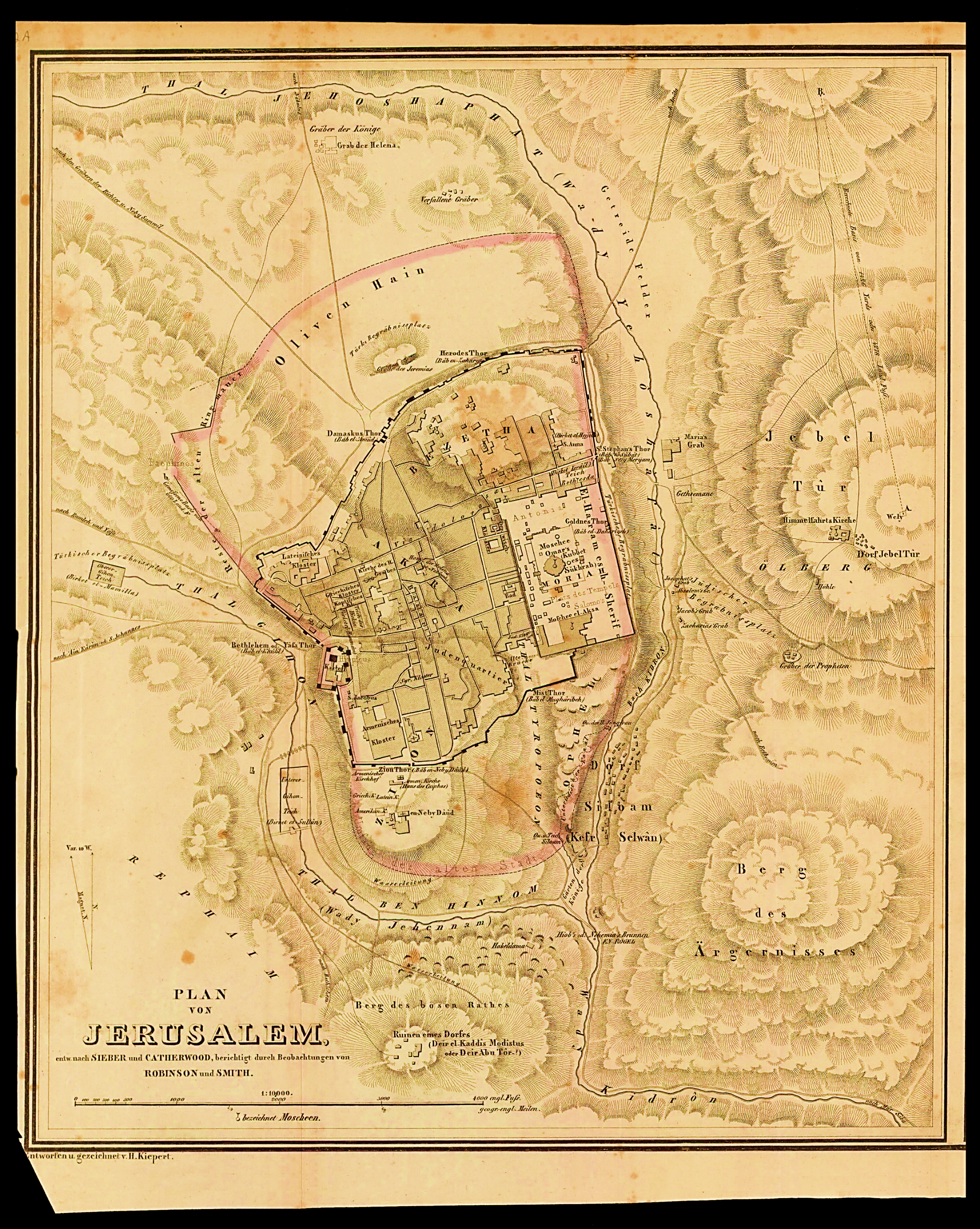 Robinson’s Research
In 1841 British archeologist Edward Robinson published the most extensive research on Jerusalem’s topography. Based on his study Robinson questioned the traditional site of the burial, suggesting someplace in the north.
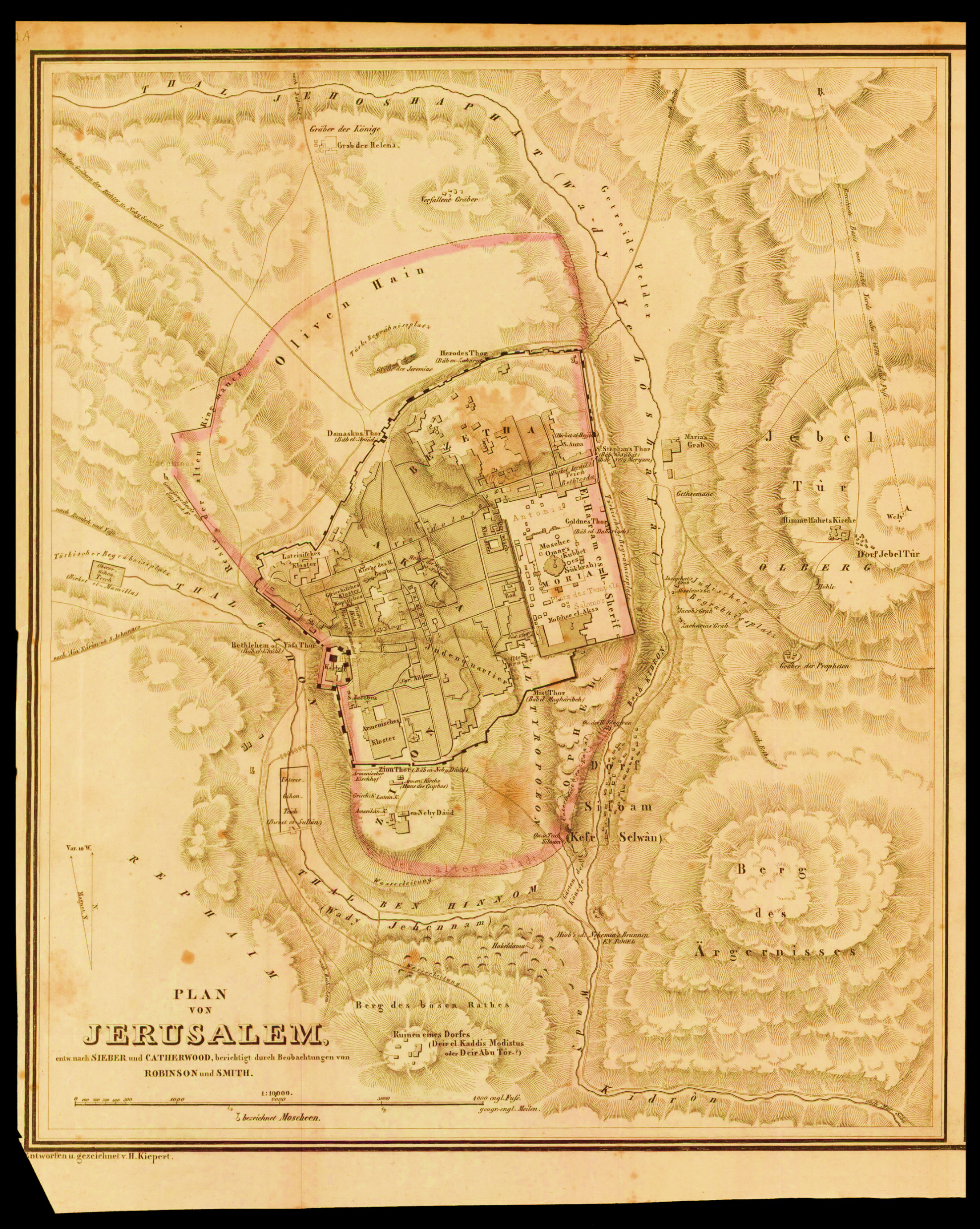 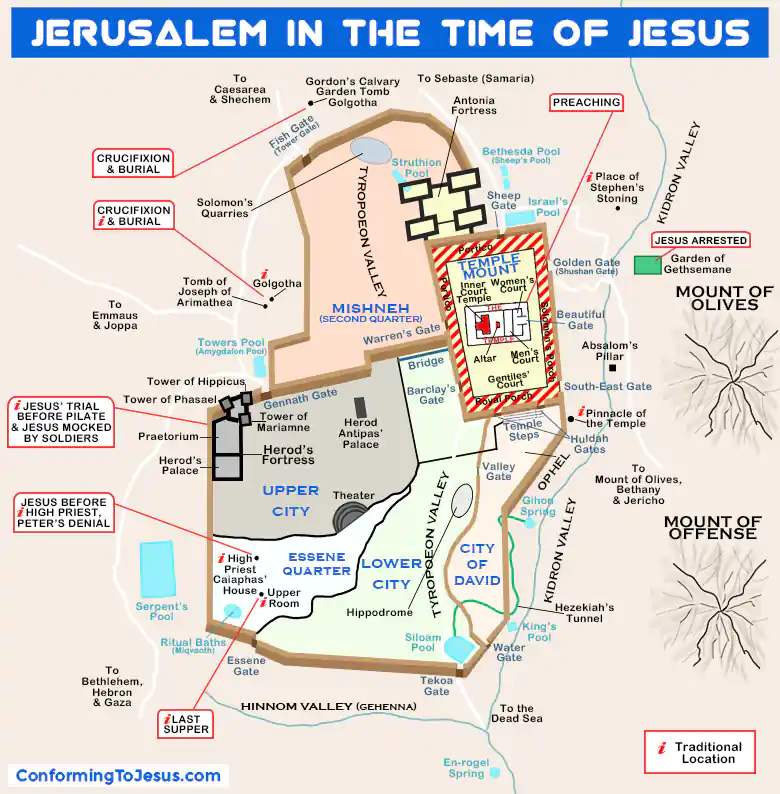 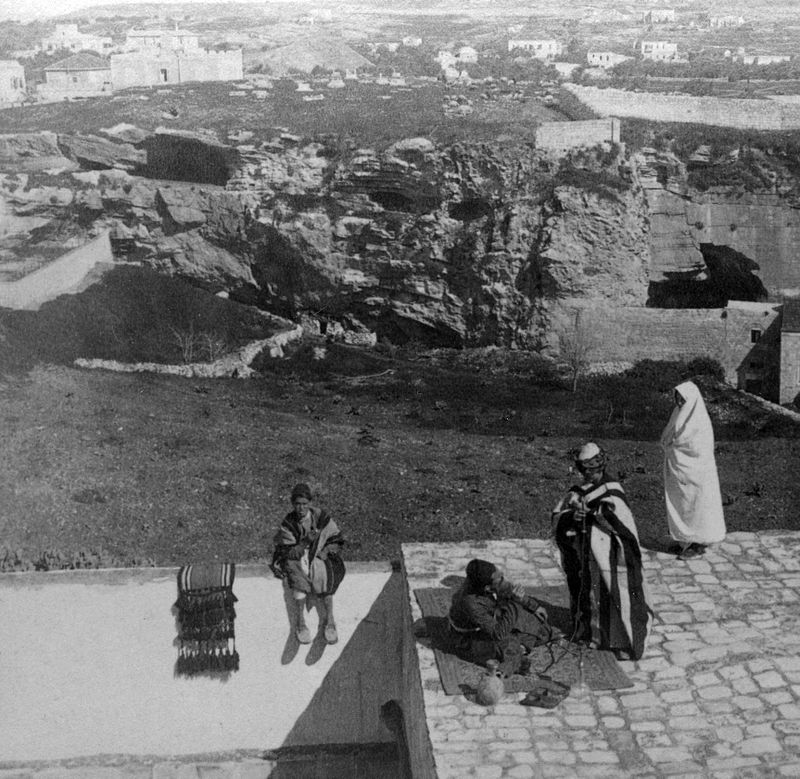 Rocky Hill
Otto Thenius in 1842 based on Robinson’s study was the first to propose a place called Rocky Hill as the Golgotha. He identified it because of a “skull” shape on the side of the Hill. Many others endorsed Otto Thenius’ proposal, but it was Charles Gordon, Major-General of the British army, who made it widespread.
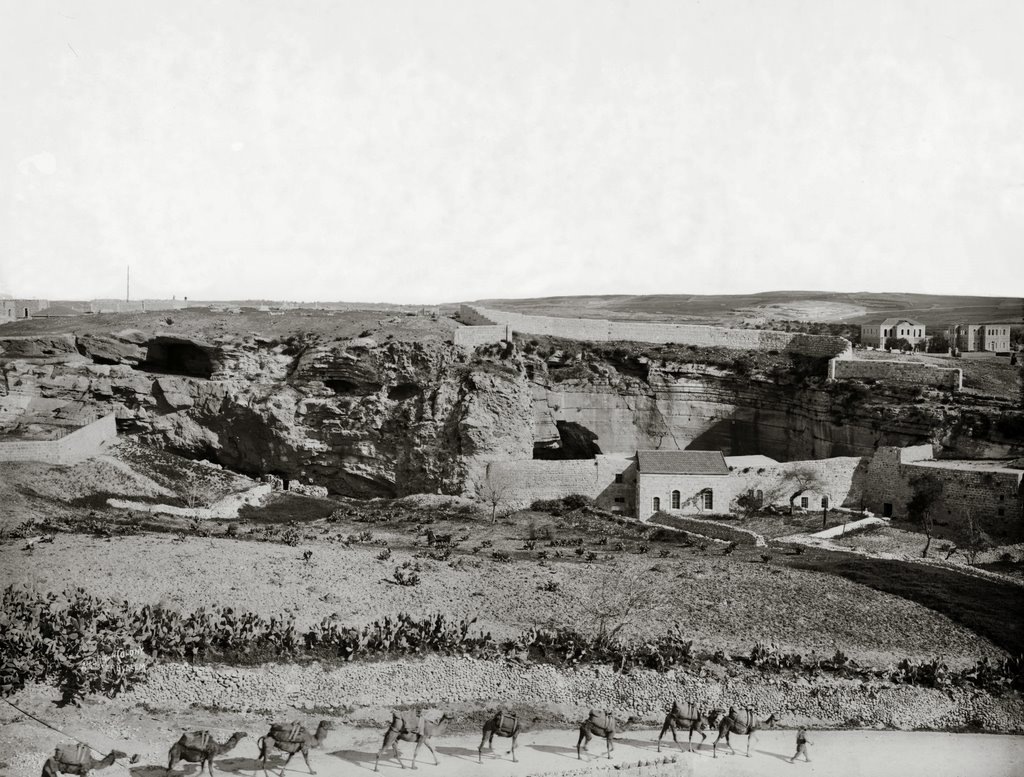 Various tombs were discovered around the Rocky Hill. One of them, called “Jeronimo Grotto”,  was identified by Gordon as the real tomb of Jesus.
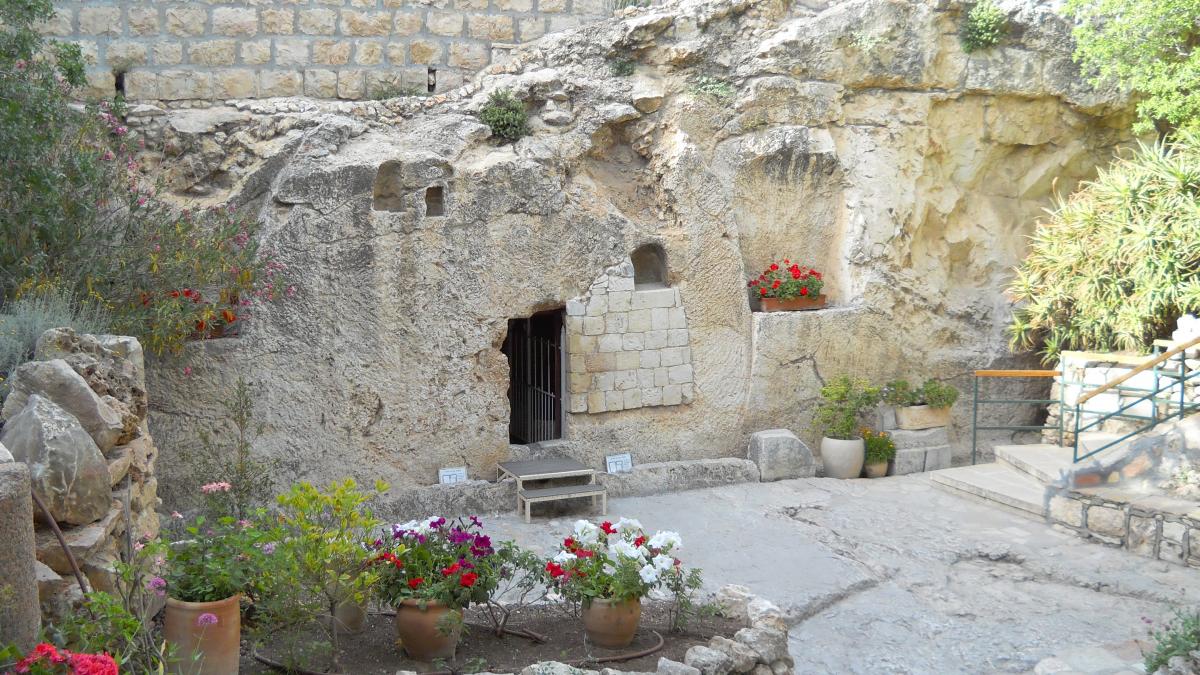 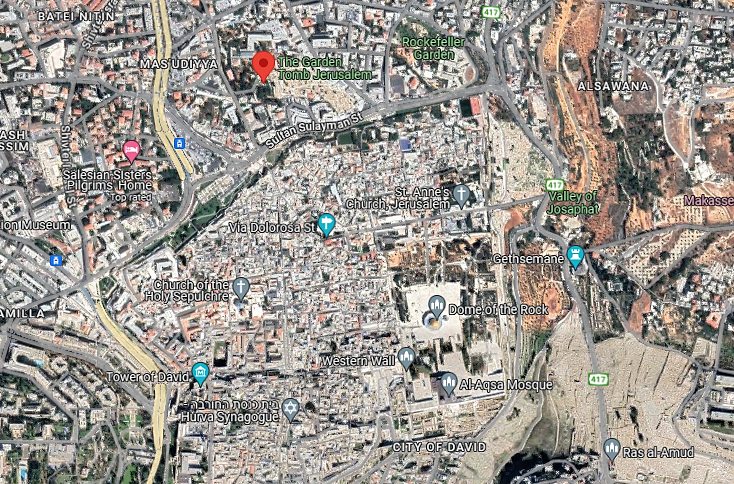 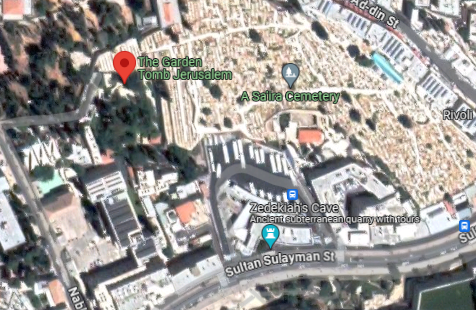 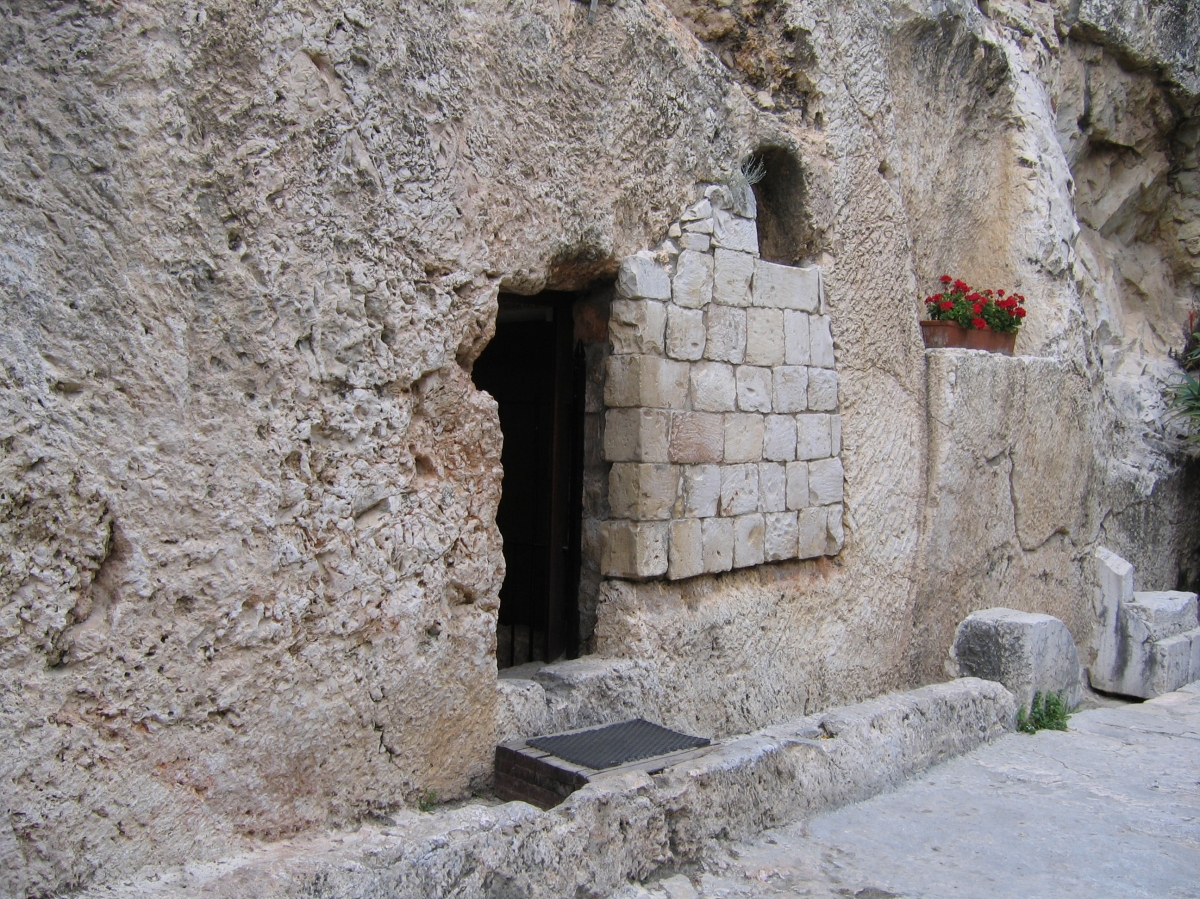 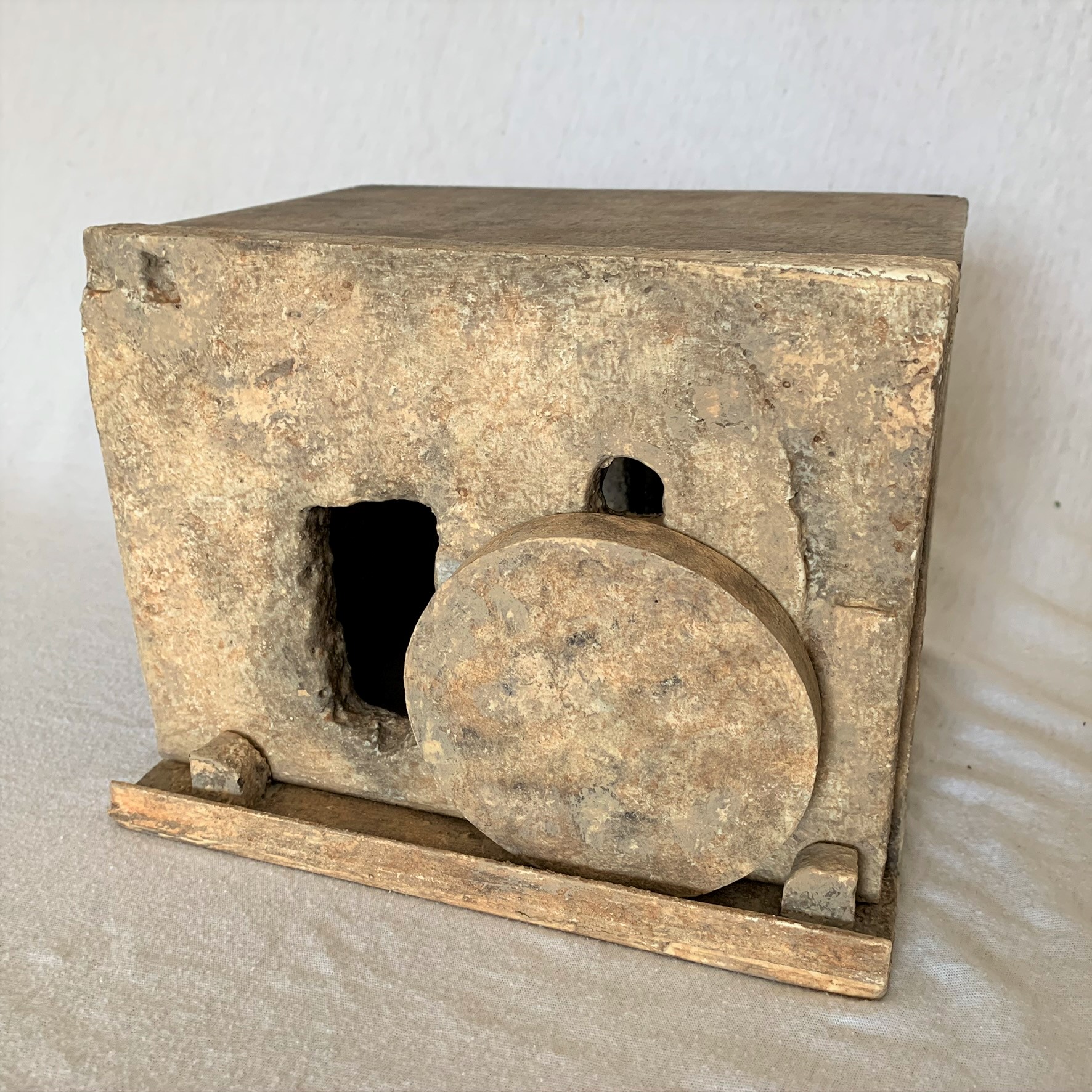 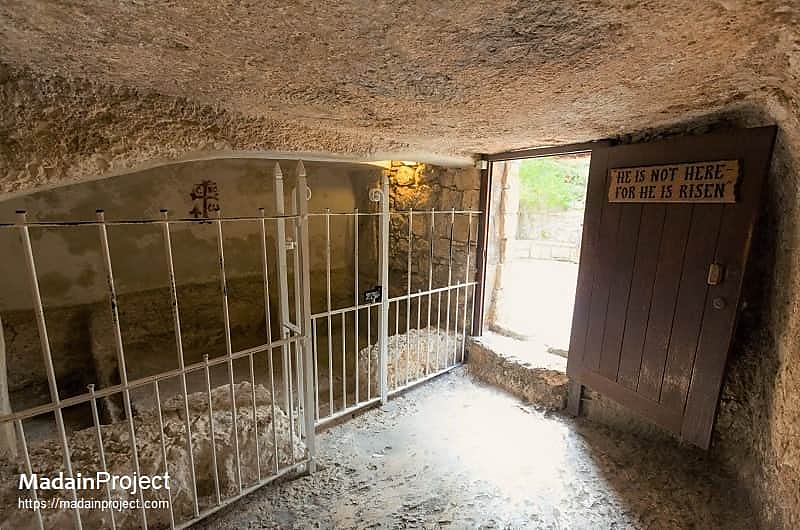 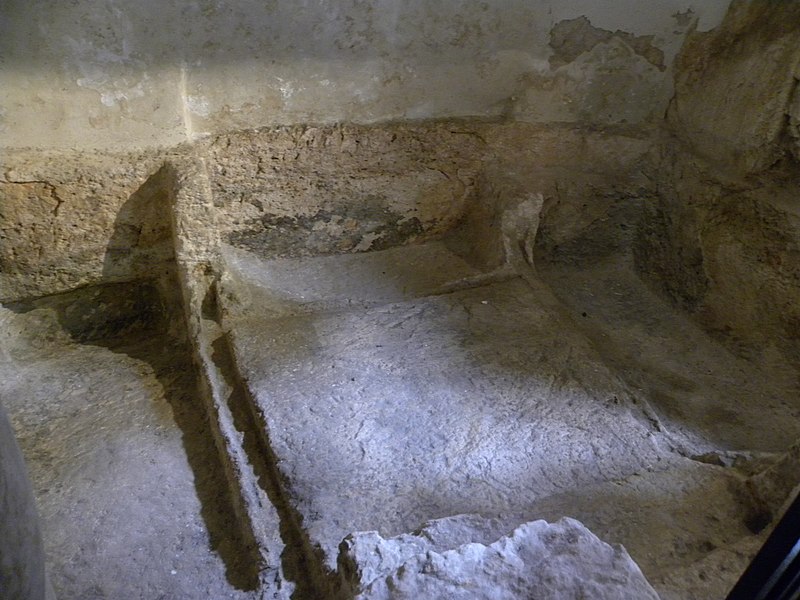 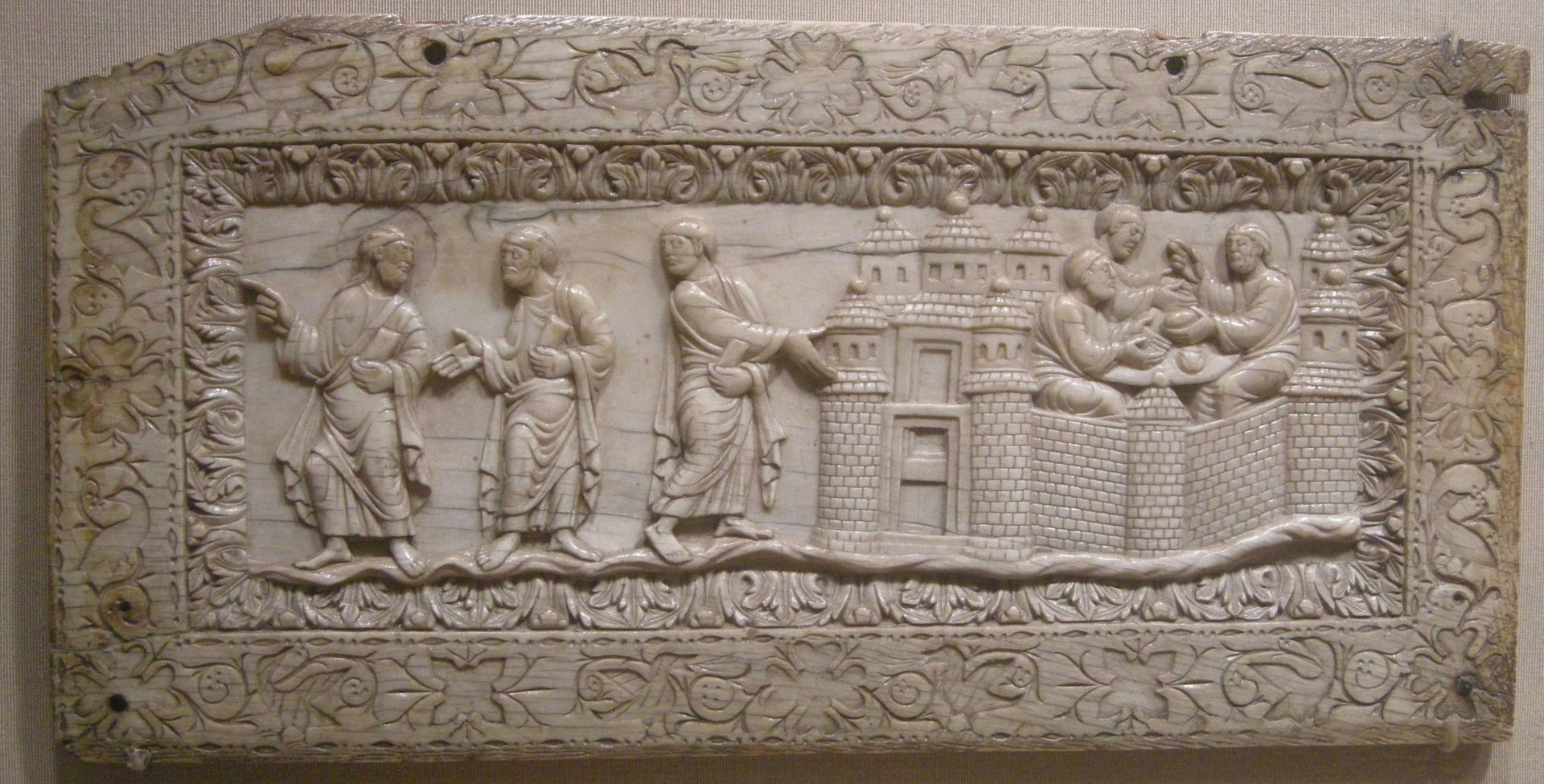 Metz ivory relief of the road to Emmaus from the 9th century
After Jesus’ resurrection, he first appeared to Mary at the tomb site and secondly to two of his disciples on the way to Emmaus. Jesus follows along with them and reveals himself to them when they arrive in Emmaus. This place is identified in the gospels as being “60 stadia” from Jerusalem (Luke 24.13). The word Emmaus is a Hebraism for “hot spring”. Flavius Josephus tells of an important battle fought in Emmaus in 165 AD during the time of the Maccabees (some 165 stadia from Jerusalem). He mentions another Emmaus during the Jewish Revolt closer (around 36 stadia).
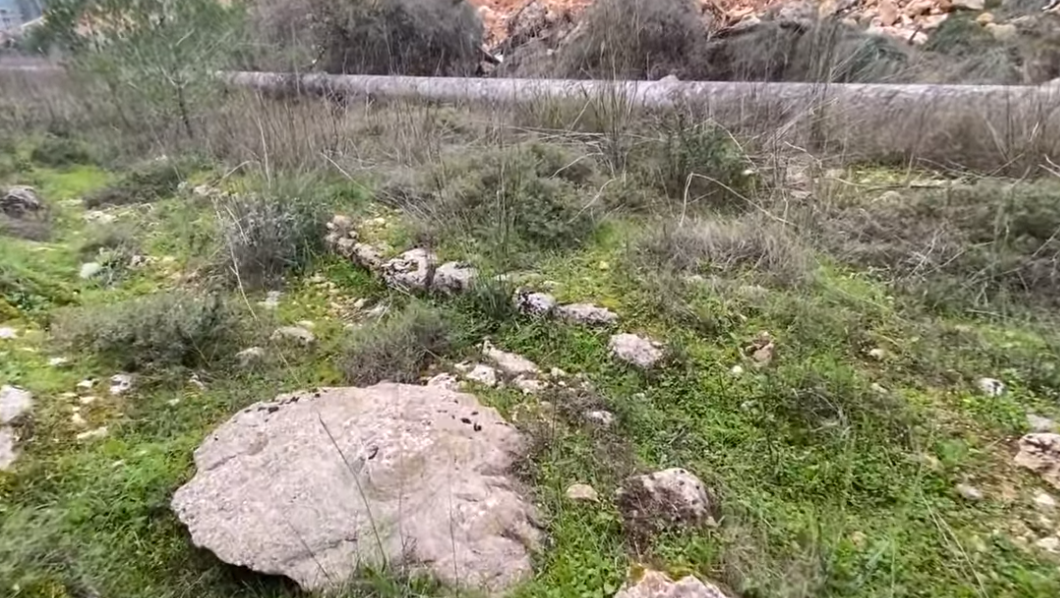 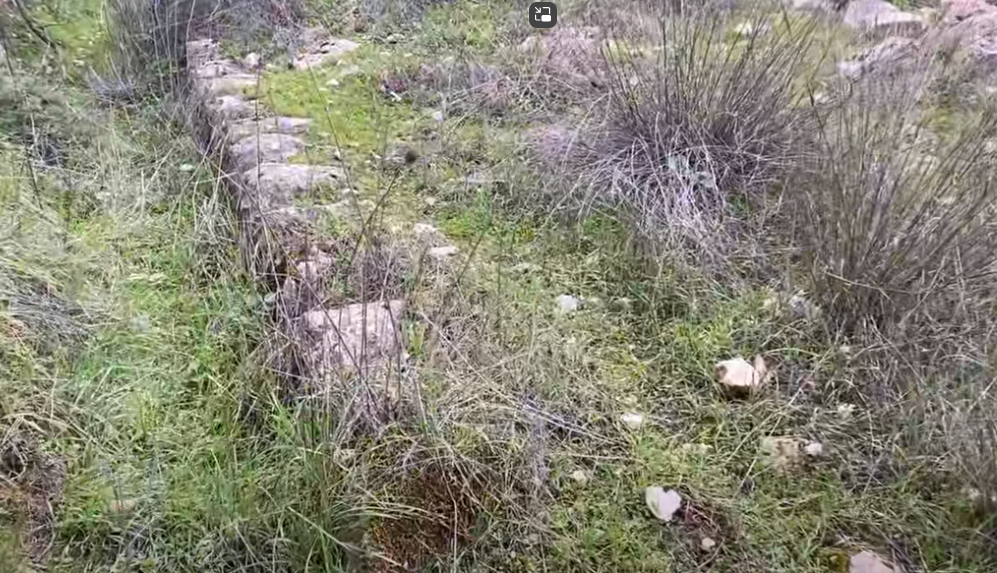 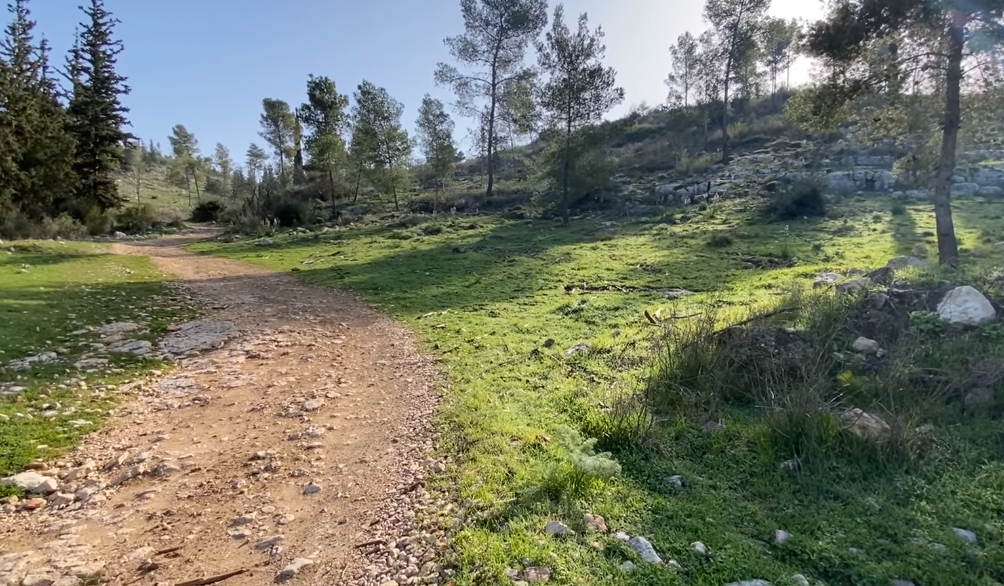 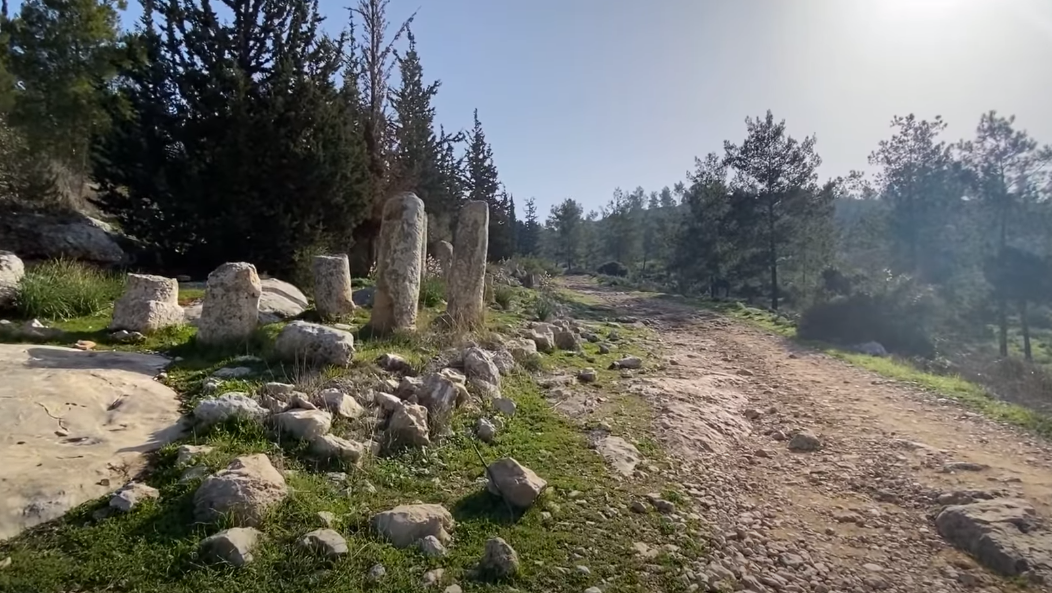 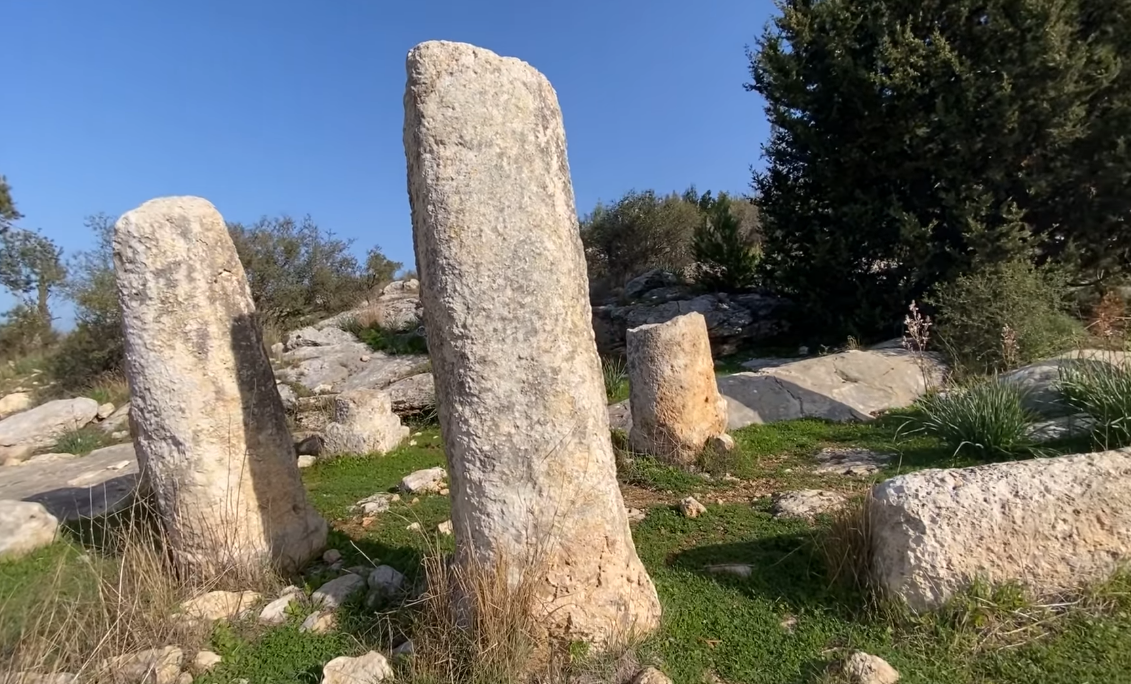 Candidates?
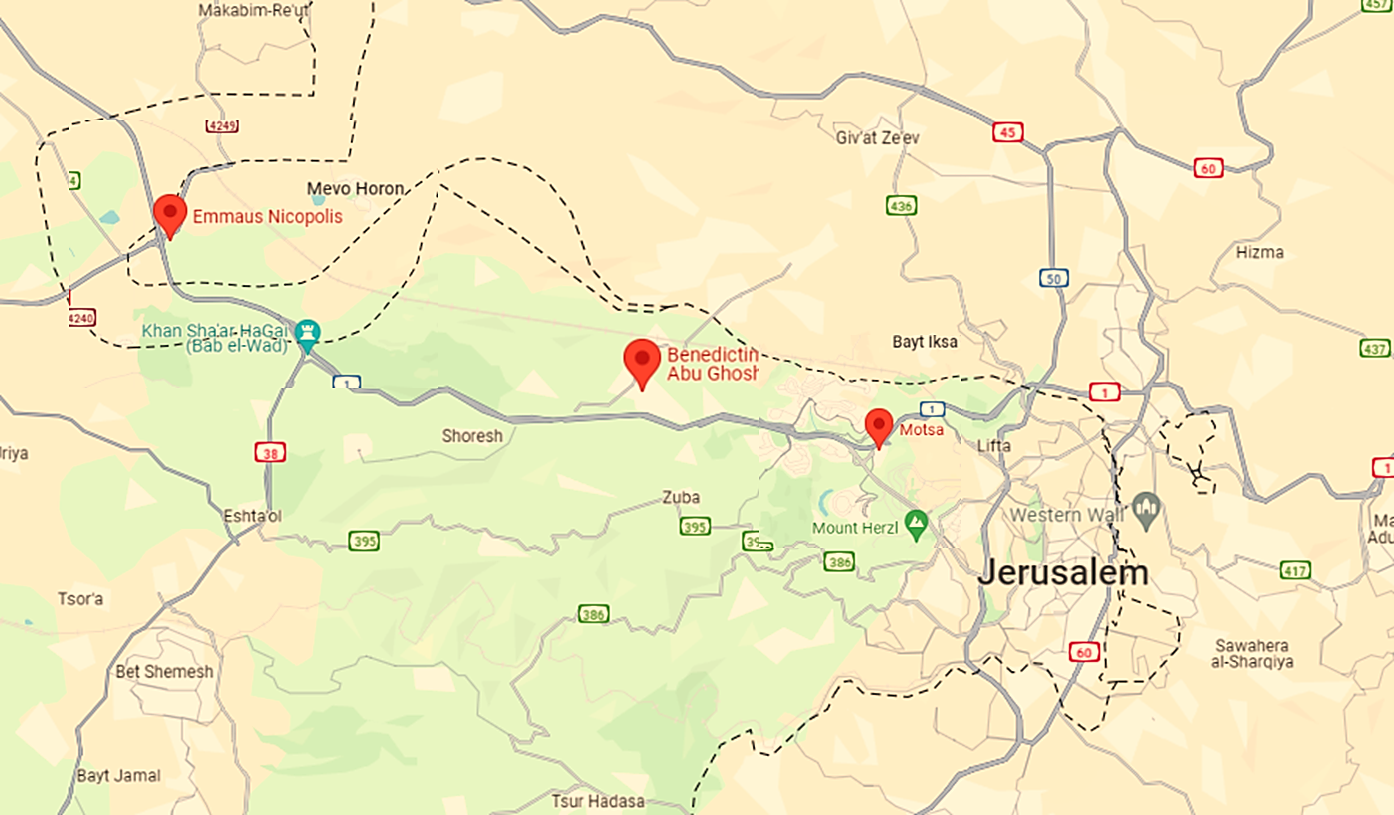 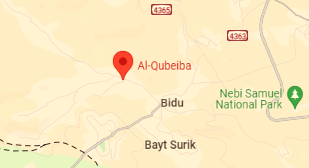 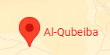 There are some candidates for Emmaus: 
Nicopolis (18 miles),
Abu Gosh (11 miles),
El-Kubeibeh (8 miles)
Colonyia/Motza (6 miles).
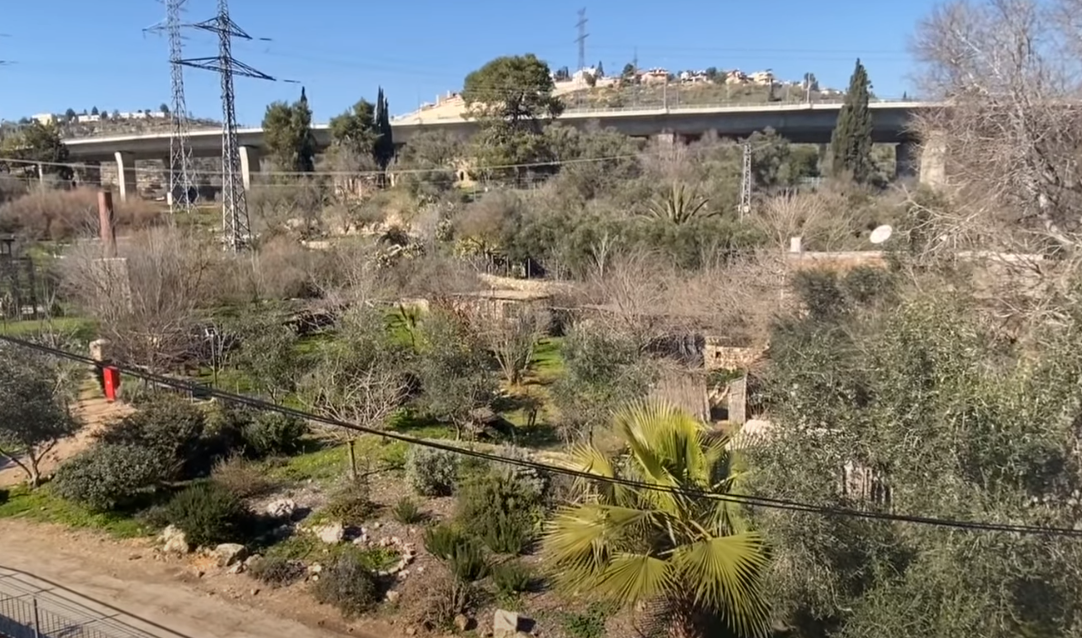 Colonyia
36 Stadia away
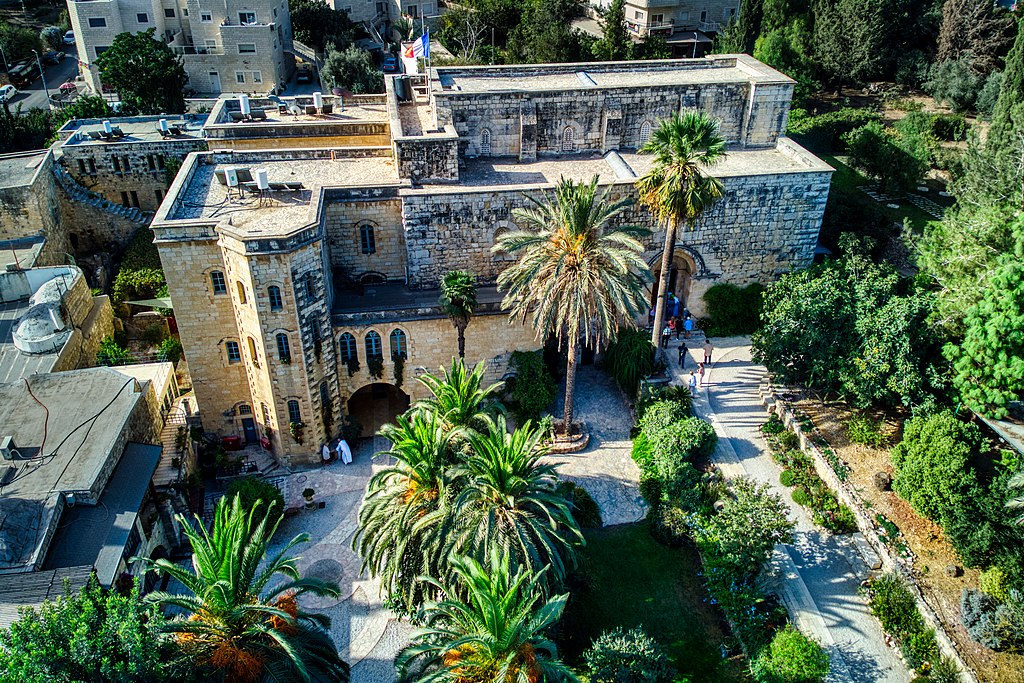 Abu Gosh
83 stadia away
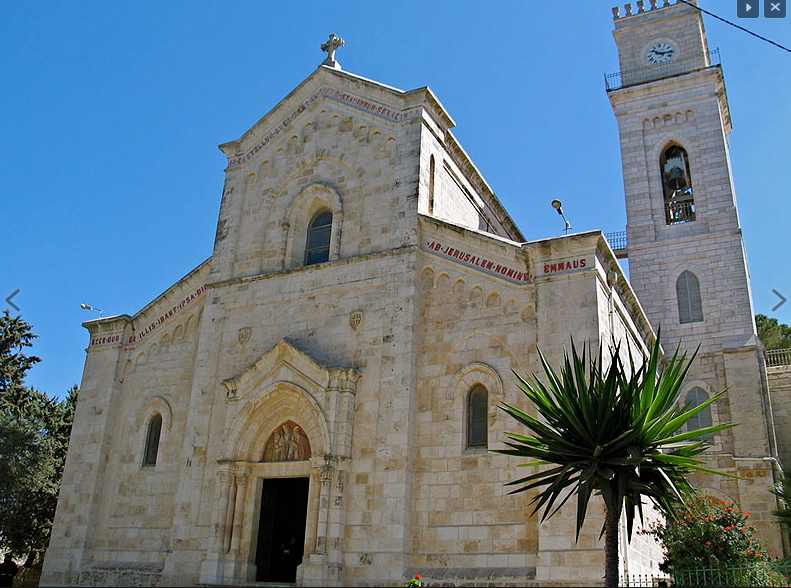 el-Kubeibeh 
St. Cleopas Church
60 stadia away
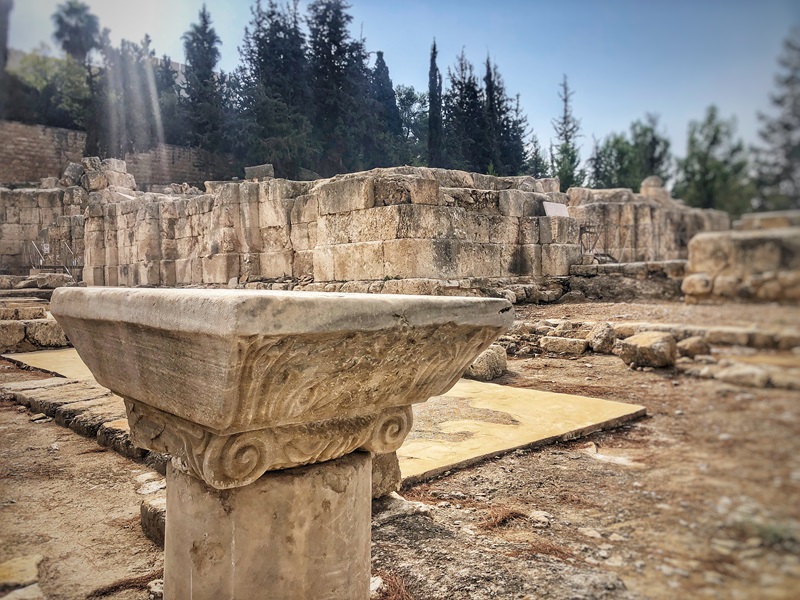 Nicopolis
160 stadia away
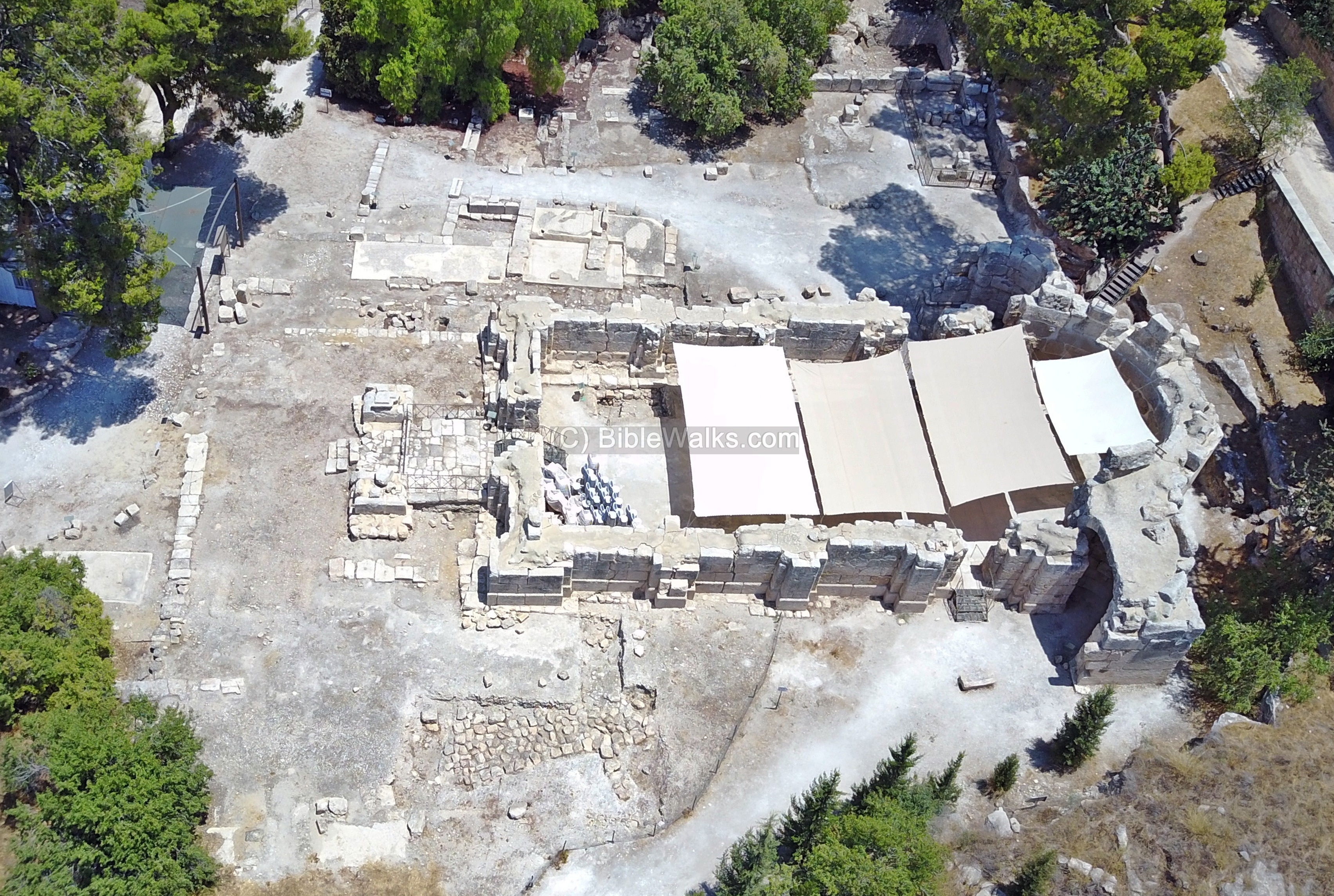 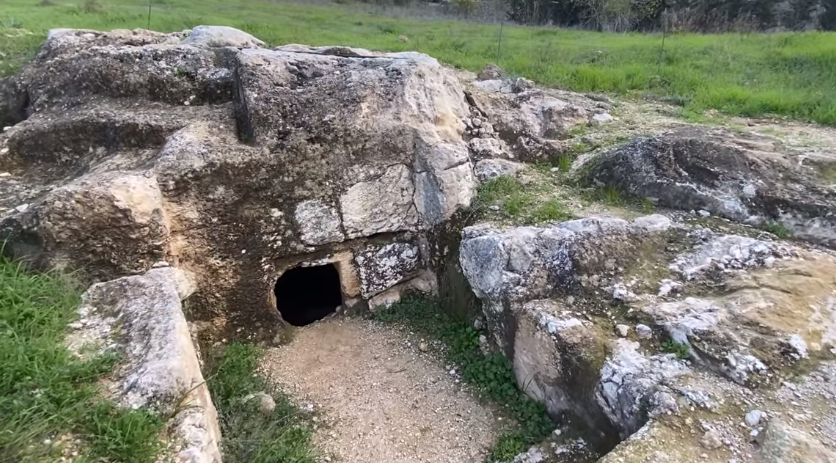 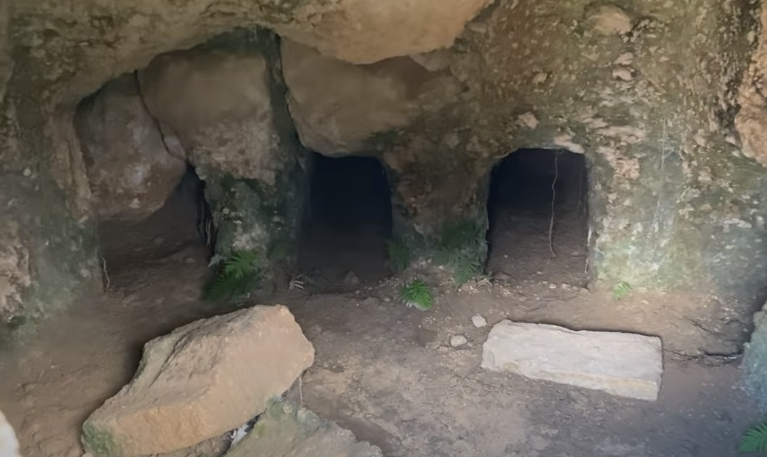 Candidates?
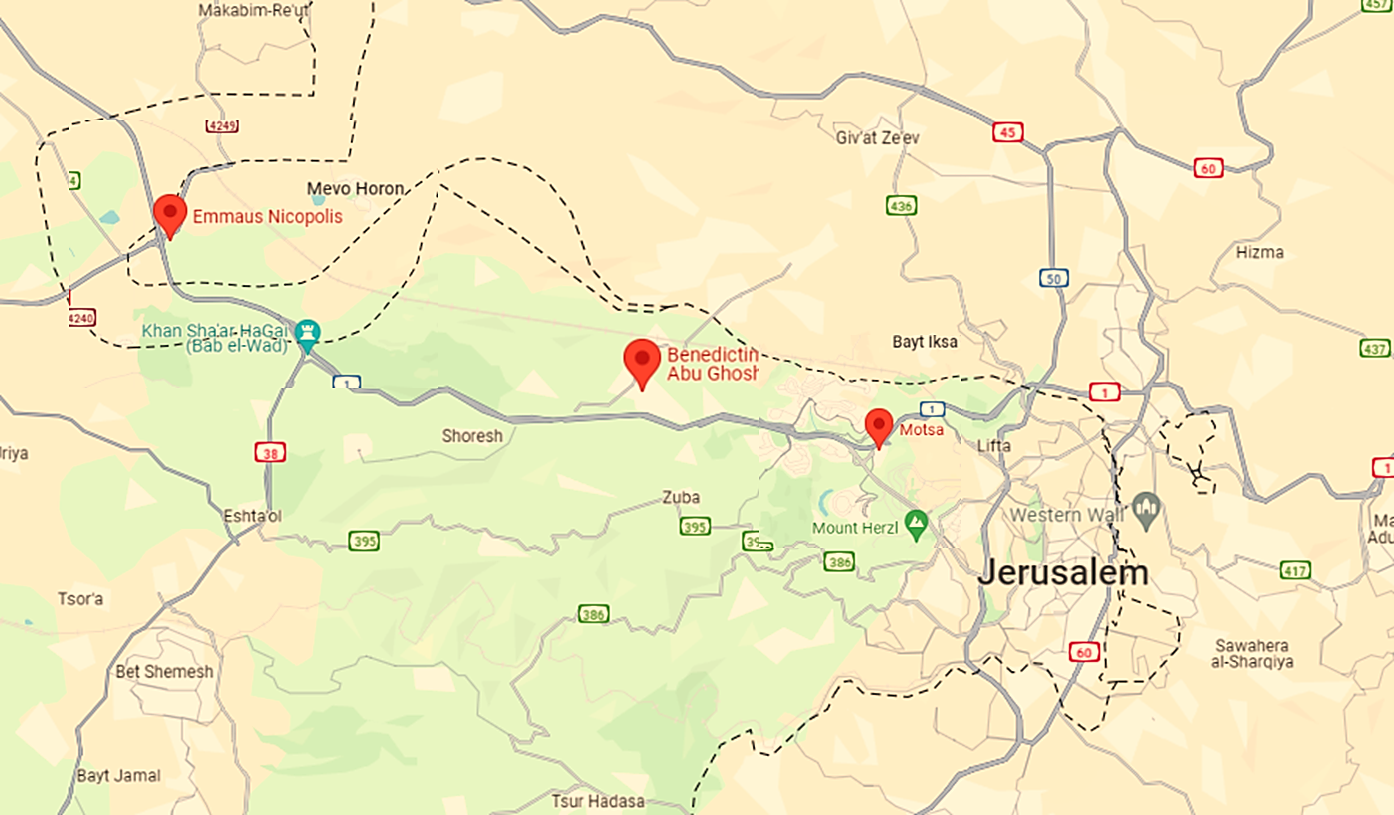 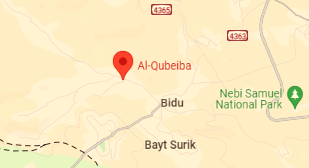 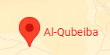 There are some candidates for Emmaus: 
Nicopolis (18 miles),
Abu Gosh (11 miles),
El-Kubeibeh (8 miles)
Colonyia/Motza (6 miles).